CELL DIVISION
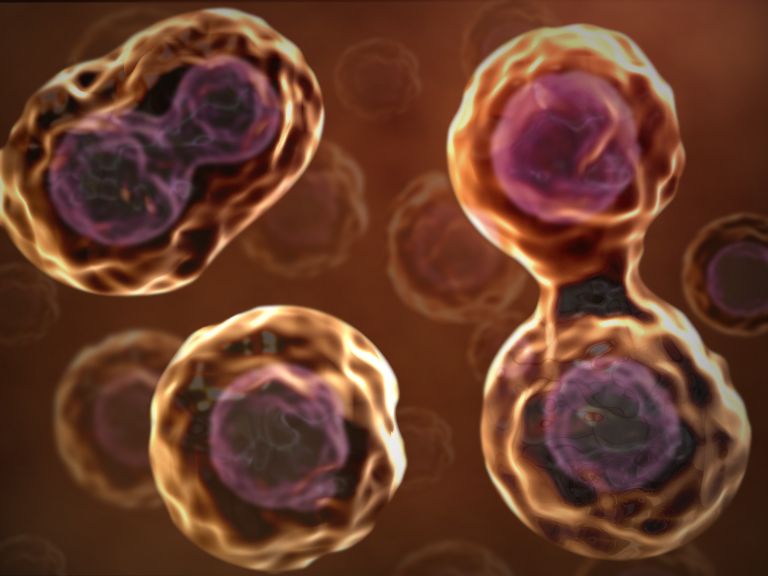 Mitosis
occurs in somatic cells, 
producing genetically identical daughter cells (diploid)
each cell has virtually the same DNA sequences.
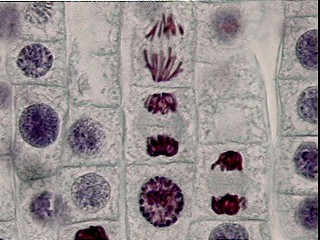 Mitosis
In unicellular organisms: responsible for the production of a new entire organism. 

In a multicellular organism, mitosis functions in growth, the replacement and renewal of cells
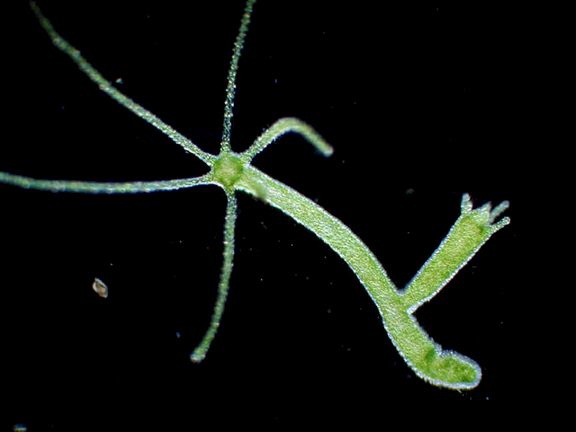 Mitosis
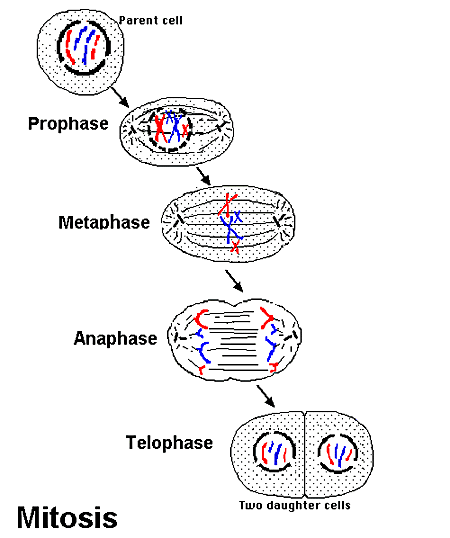 The mitosis phase is also divided into different continuous subphases:
 
Interphase
Prophase
Metaphase
Anaphase
Telophase
Prophase
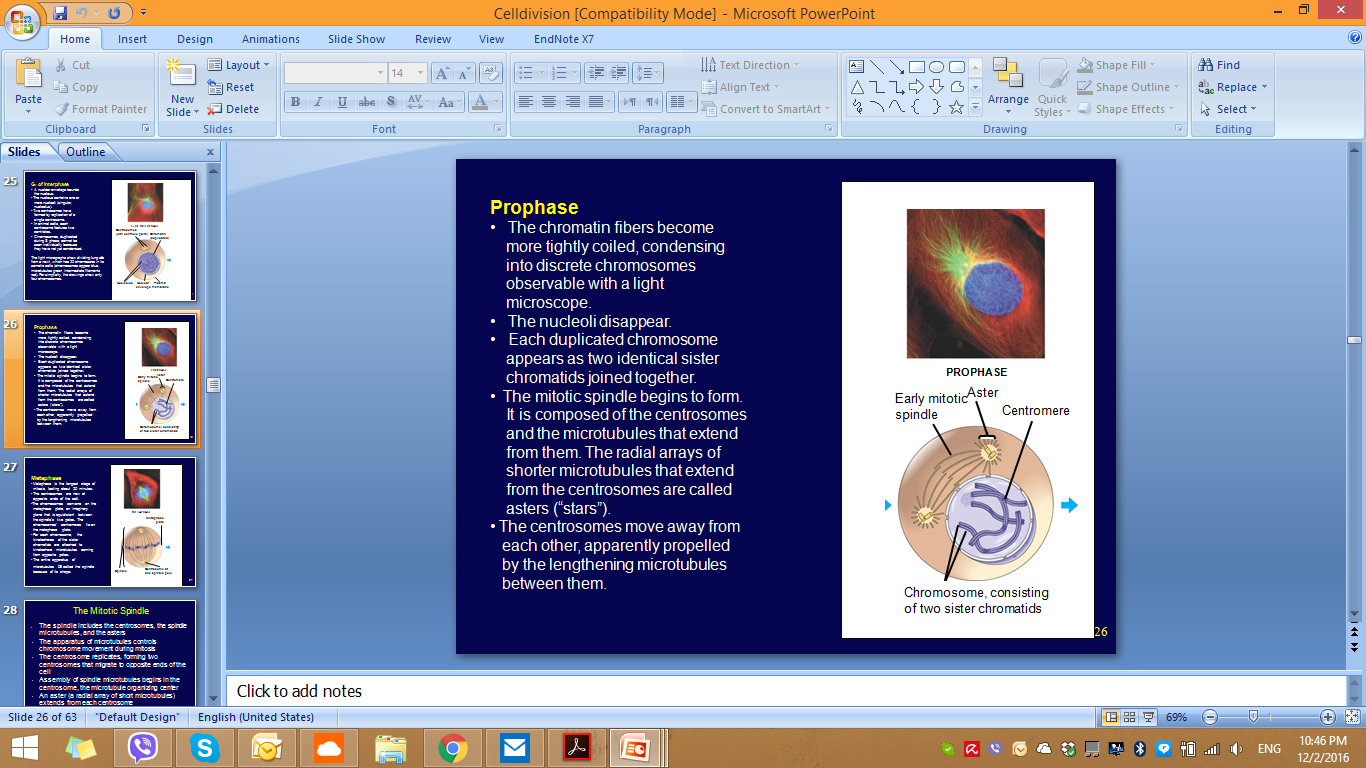 - Coiling of the chromatin to form thick, short chromosomes that are visible under the light microscope
	-2 chromatids joined by a centromere
- Centrioles move to the opposite sides of the nucleus
- Nucleolus disappears and Nuclear membrane disintegrate
Prometaphase
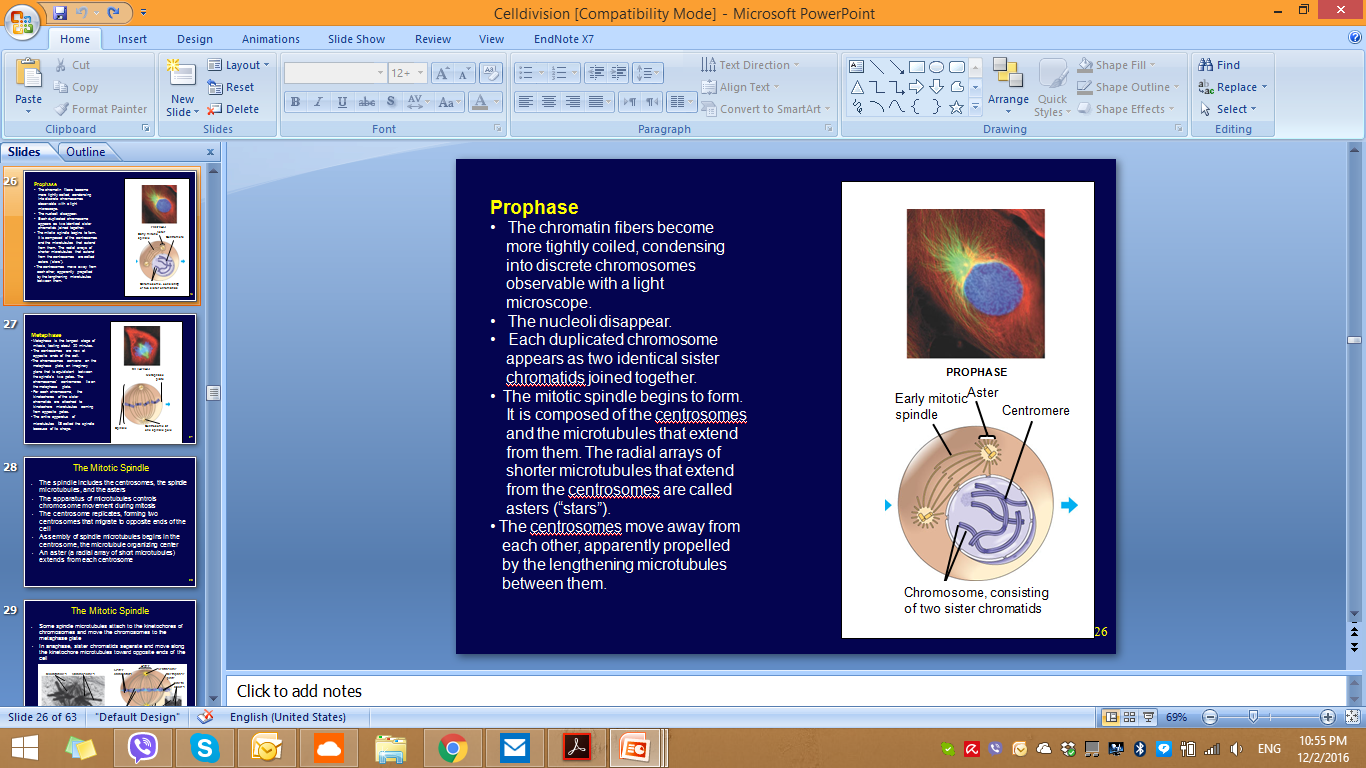 The mitotic spindle begins to form.
 
- microtubules extend from the centrosomes to attach to kinetochore (center of each chromatid in a specialized protein structure).

 - The centrosomes move away from  each other
Metaphase
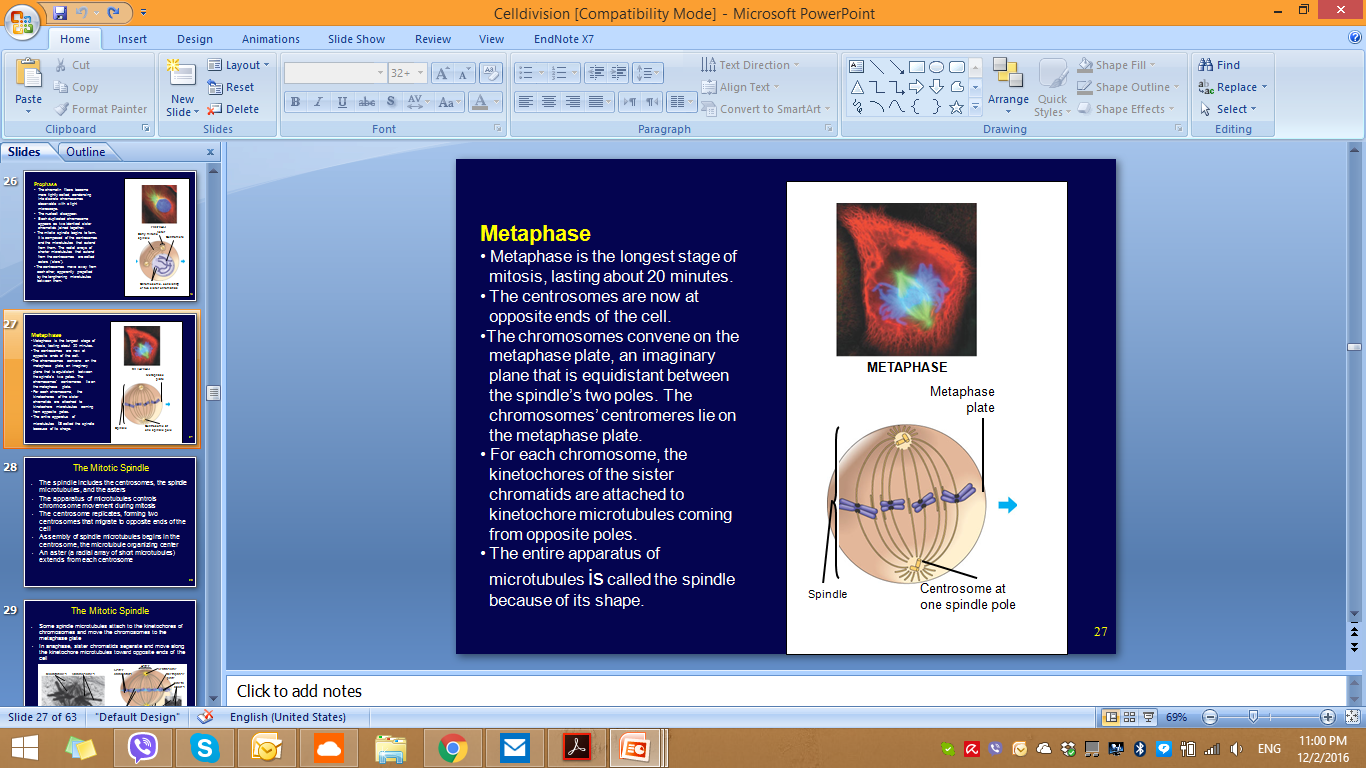 The spindle is completely formed

Chromosomes meet in the middle at the metaphase plate in the cell (equator of cell )
Anaphase
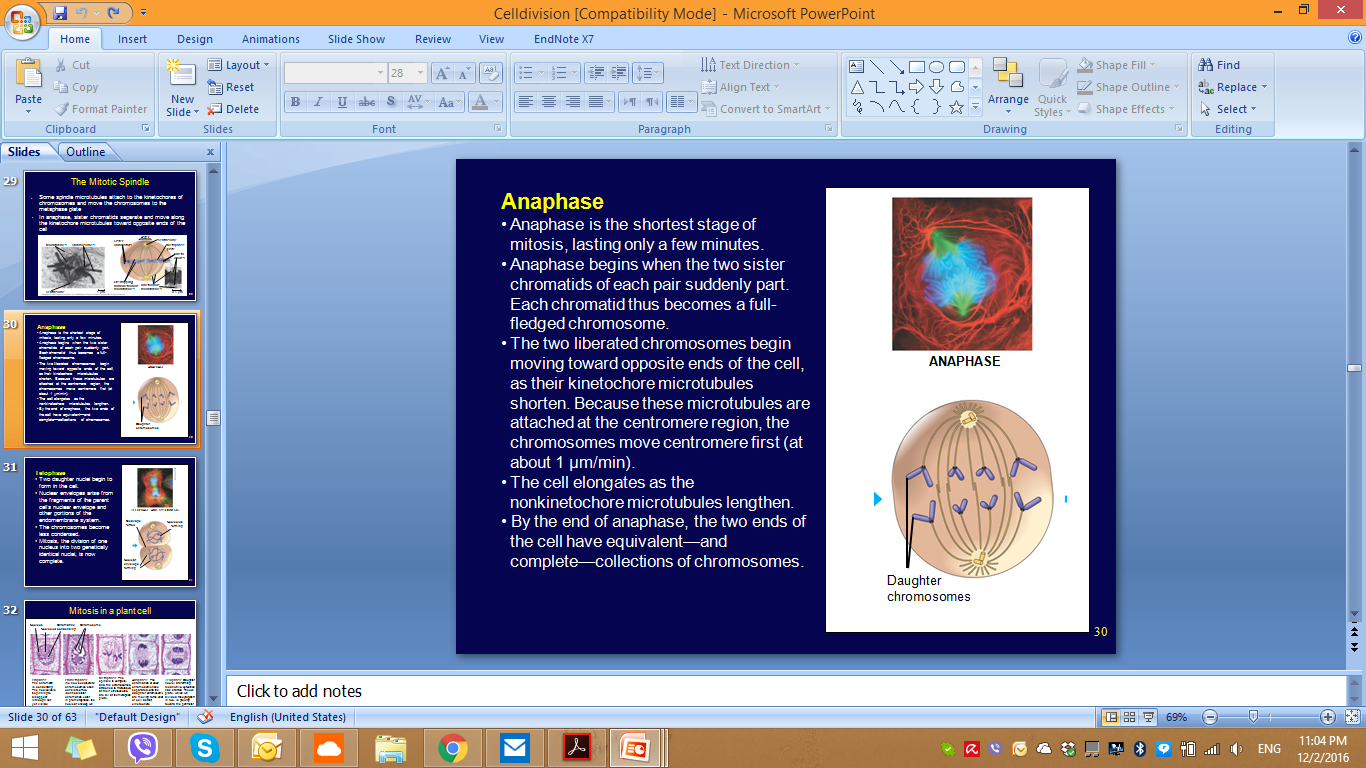 Chromosomes get pulled apart by spindle fibres to the opposite poles of the cell

- The cell elongates.
Telophase
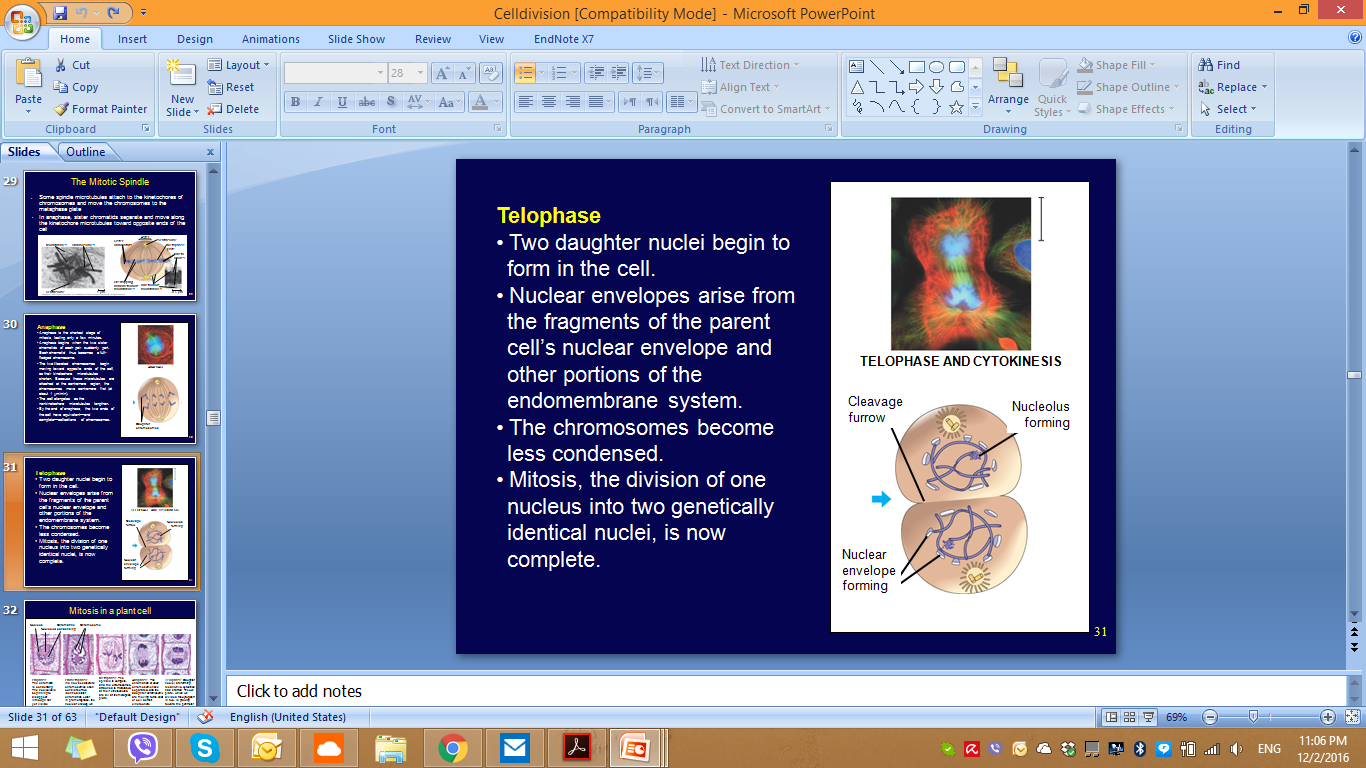 Chromosomes uncoil

Centrioles replicate

Nuclear membrane forms

Cell divides
1
2
3
4
5
Chromatincondensing
Nucleus
Chromosome
Nucleolus
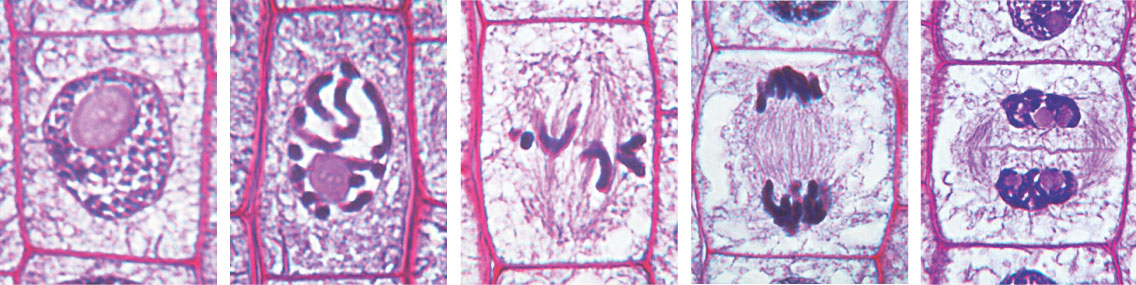 Metaphase. The spindle is complete,and the chromosomes,attached to microtubulesat their kinetochores, are all at the metaphase plate.
Prometaphase.We now see discretechromosomes; each consists of two identical sister chromatids. Laterin prometaphase, the nuclear envelop will fragment.
Telophase. Daughternuclei are forming. Meanwhile, cytokinesishas started: The cellplate, which will divided the cytoplasm in two, is growing toward the perimeter of the parent cell.
Prophase. The chromatinis condensing. The nucleolus is beginning to disappear.Although not yet visible in the micrograph, the mitotic spindle is staring to from.
Anaphase. Thechromatids of each chromosome have separated, and the daughter chromosomesare moving to the ends of cell as their kinetochoremicrotubles shorten.
Mitosis in a plant cell
Cytokinesis
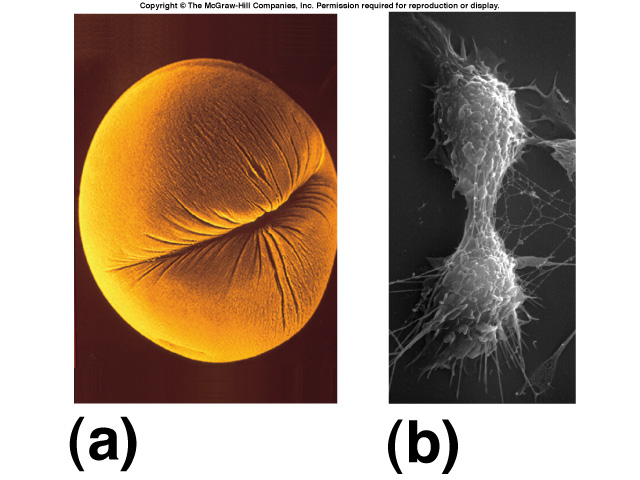 Division of cytoplasm, cell

Animal cells 
cleavage furrow

Plant cells	
- Cell plate formation
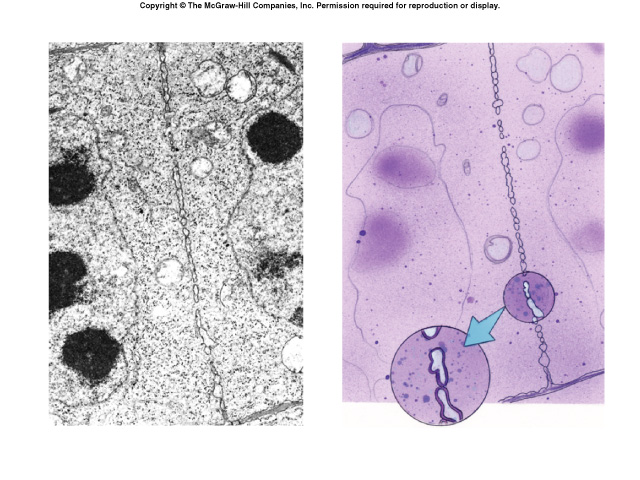 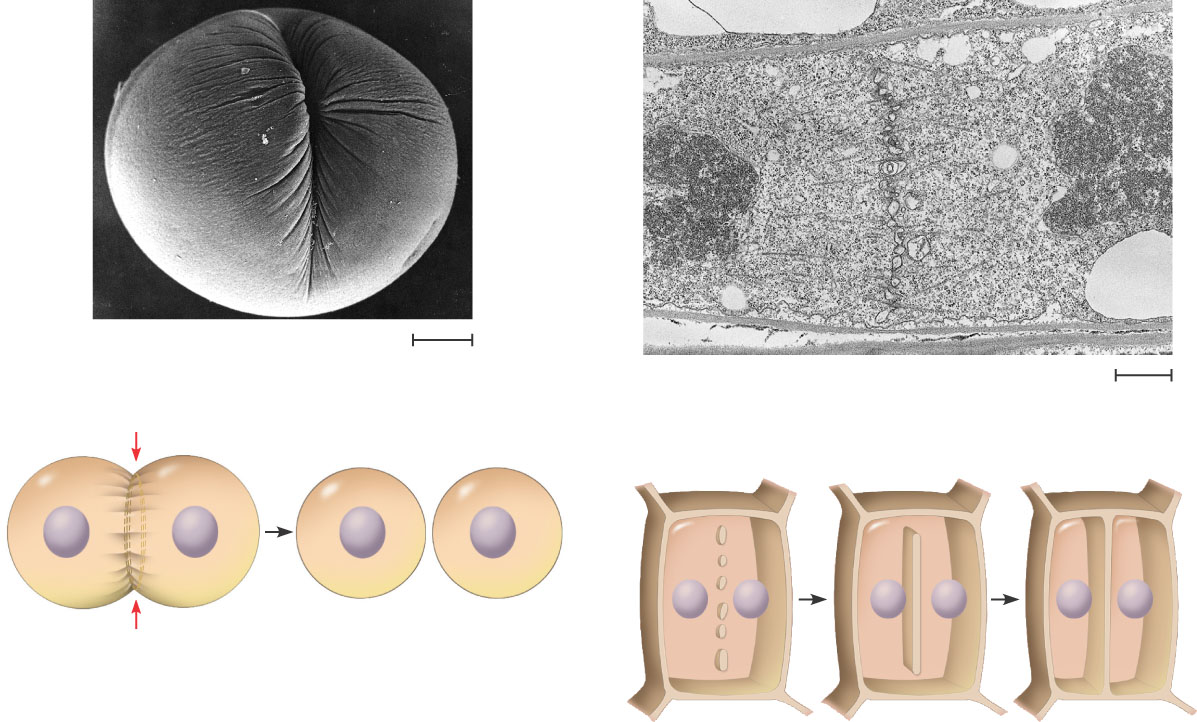 Meiosis
cell division by which germ cells (eggs and sperm) are produced. 
One parent cell produces four daughter cells. 
Daughter cells have half the number of chromosomes found in the original parent cell

In sexual reproduction, gametes fuse together forming a zygote
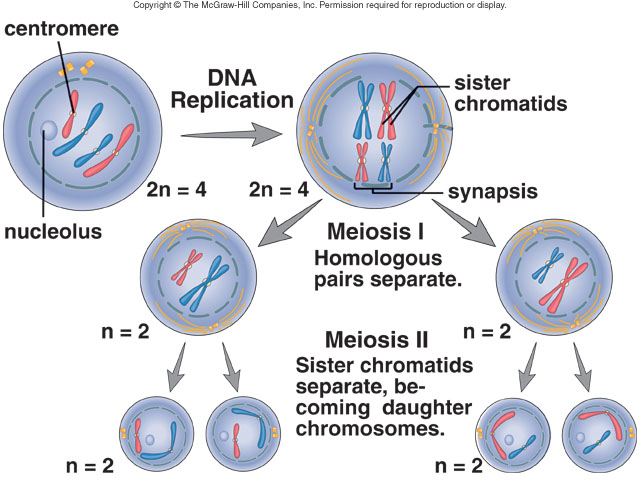 Differences in Mitosis & Meiosis
Mitosis
Asexual
Cell divides once
Two daughter cells
Genetic information is identical
Meiosis
Sexual
Cell divides twice
Four haploid daughter cells
Genetic information is different
Budding in yeast
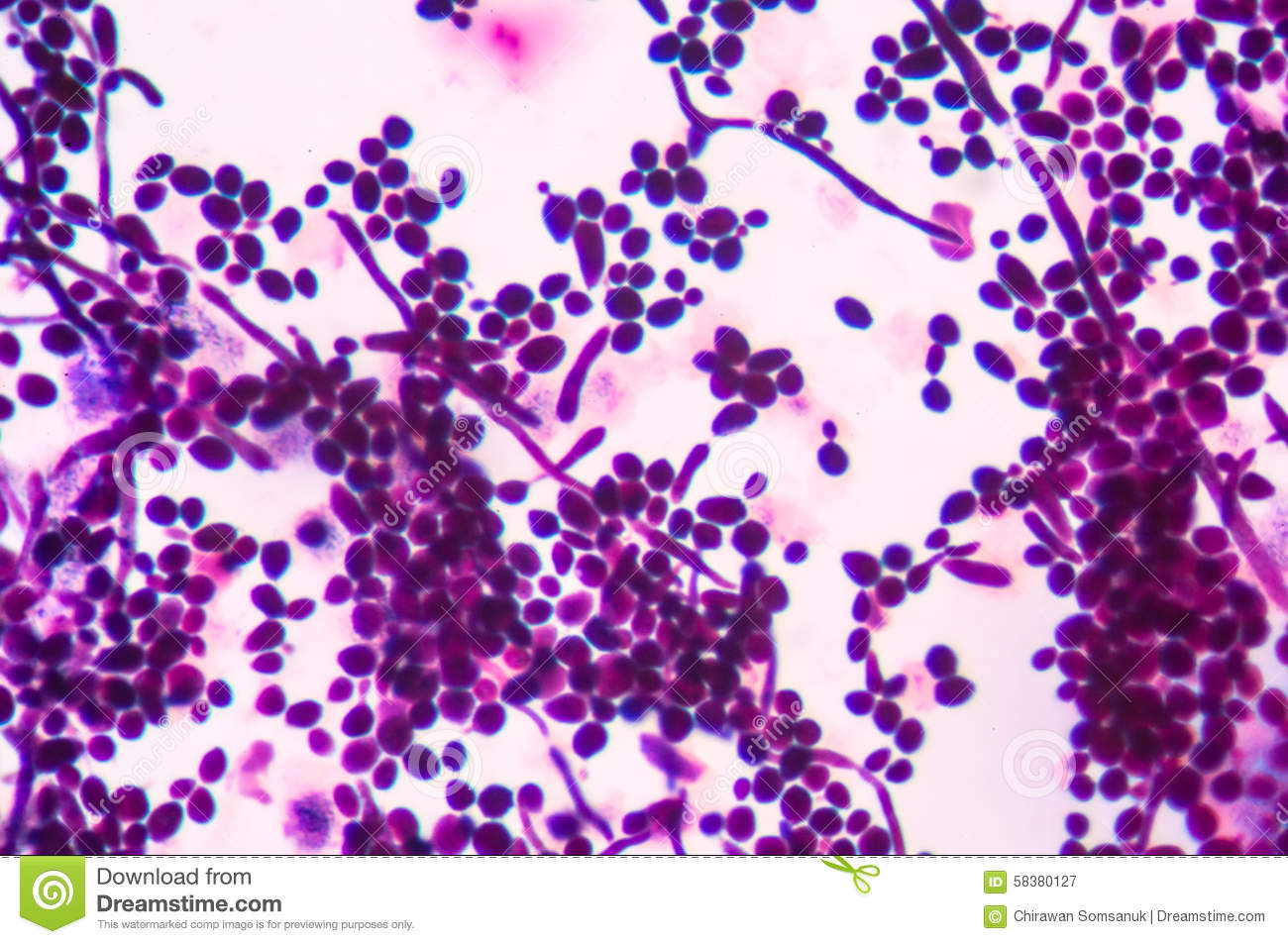 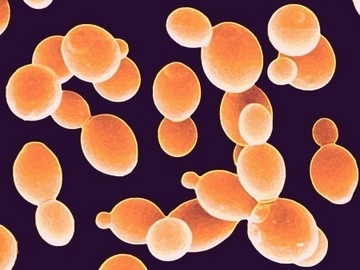 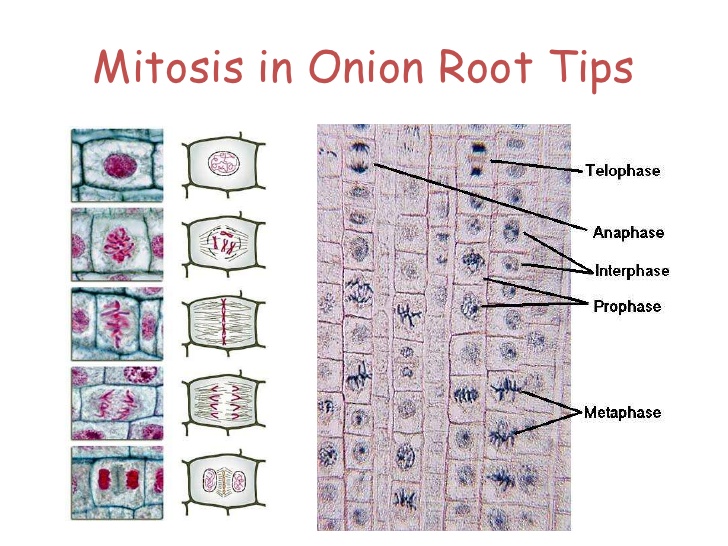 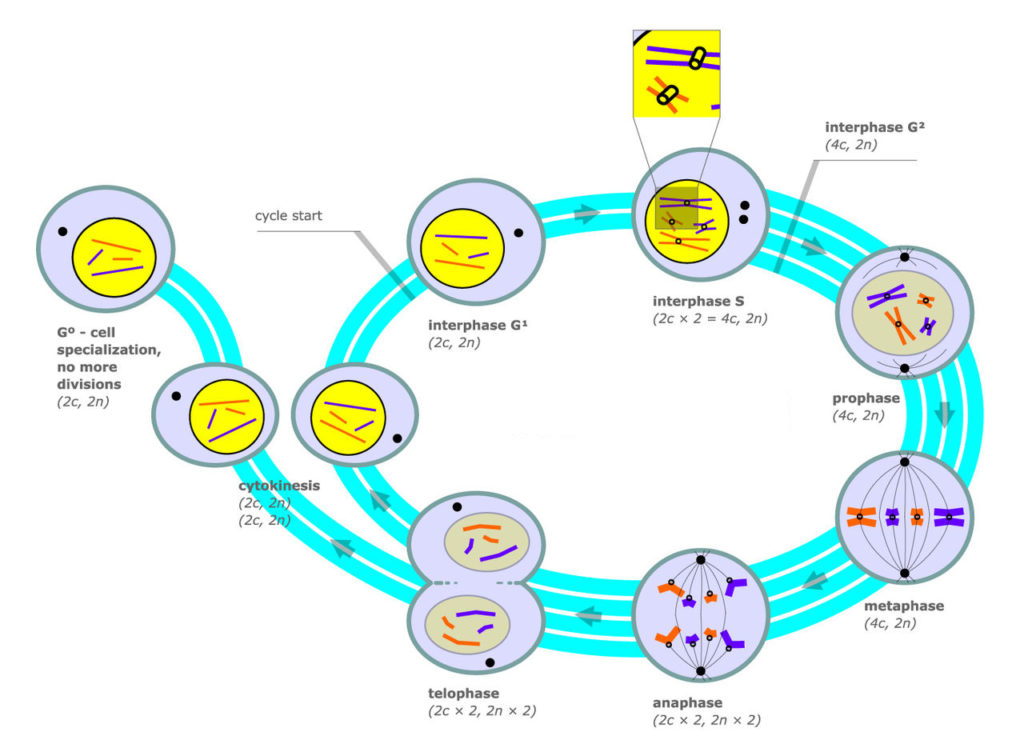